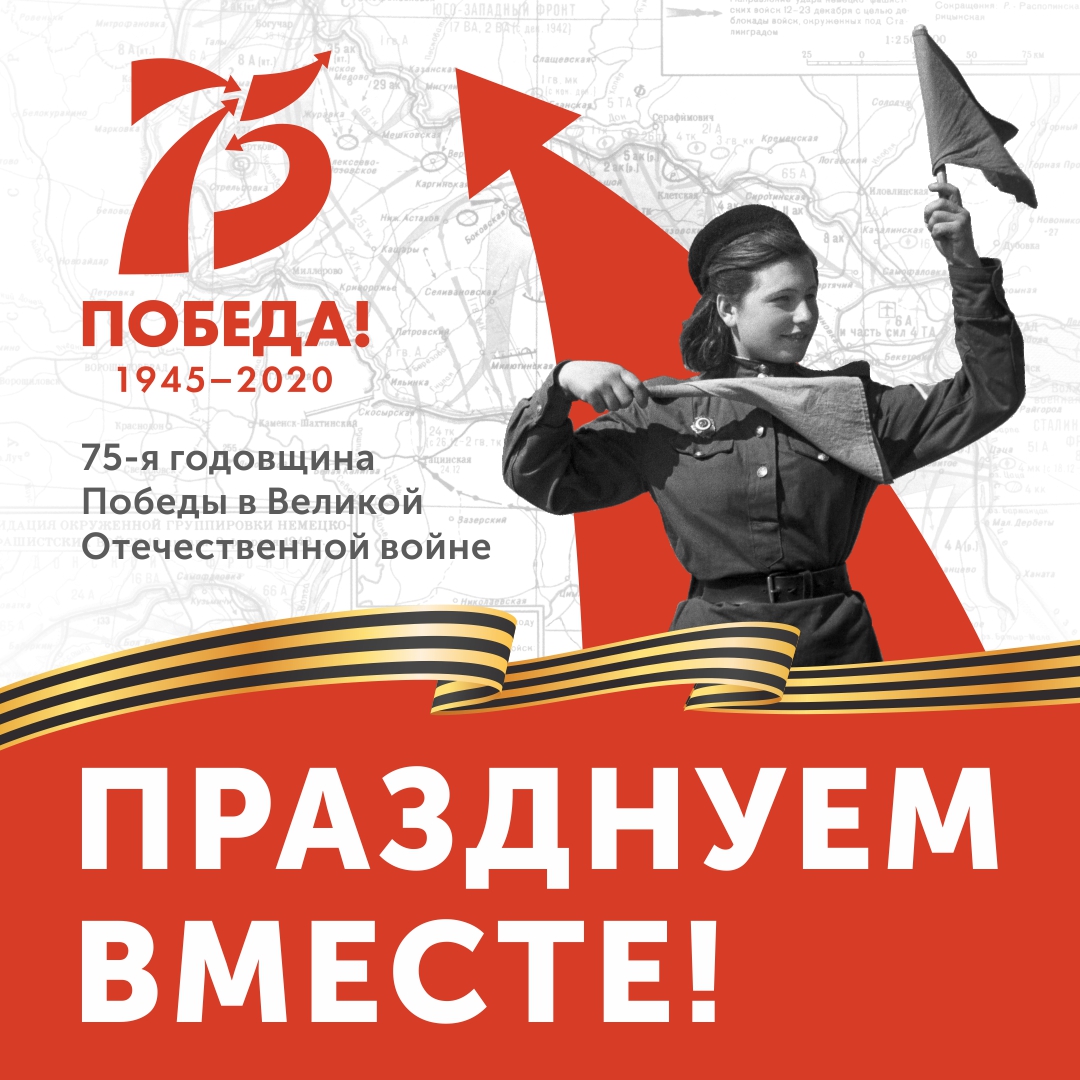 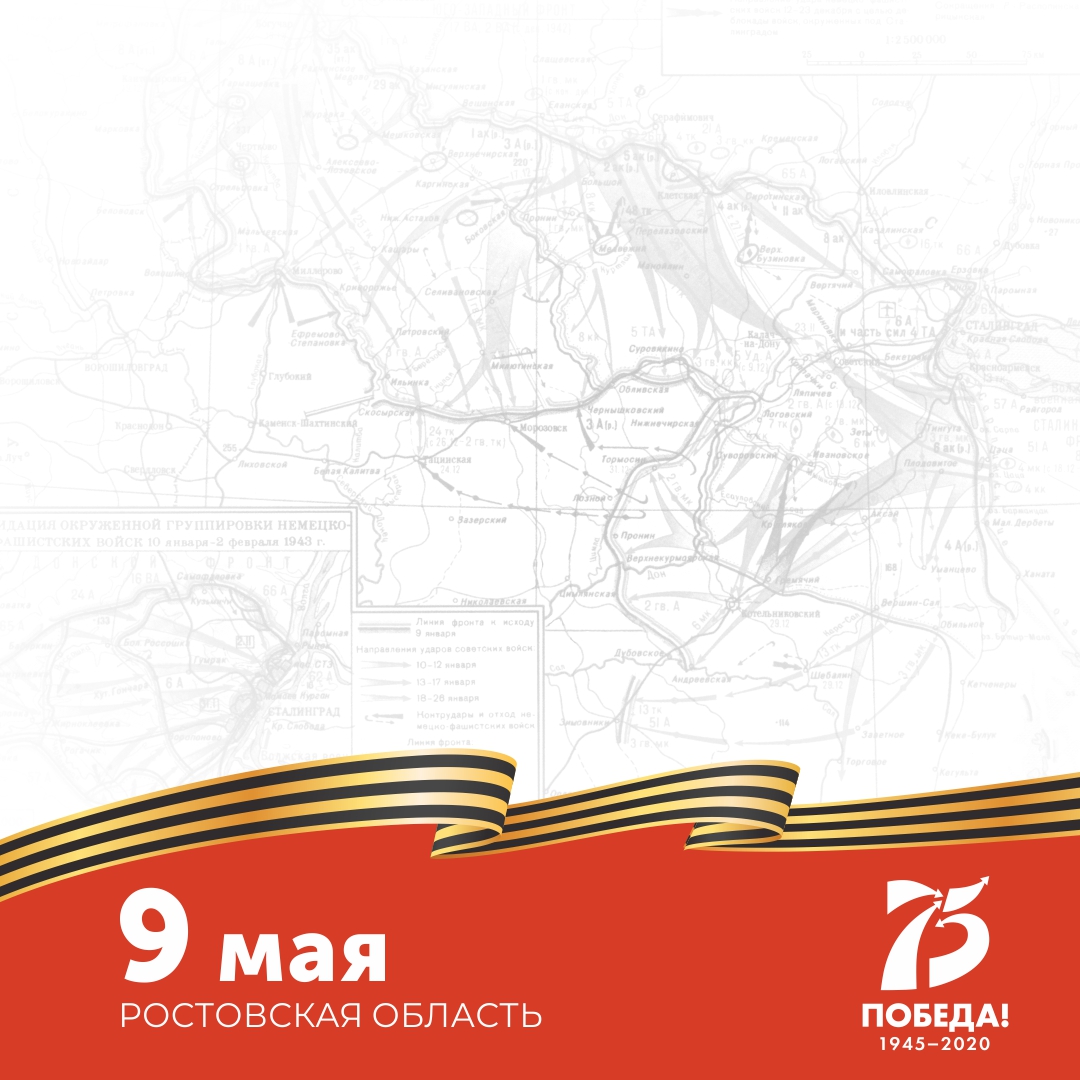 8.00
ПРАЗДНИЧНЫЙ ИНТЕРНЕТ-КОНЦЕРТ «ПОБЕДНЫЙ МАЙ»
Смотрите трансляцию концерта на сайте РДК  https://rdk-sem.rnd.muzkult.ru/
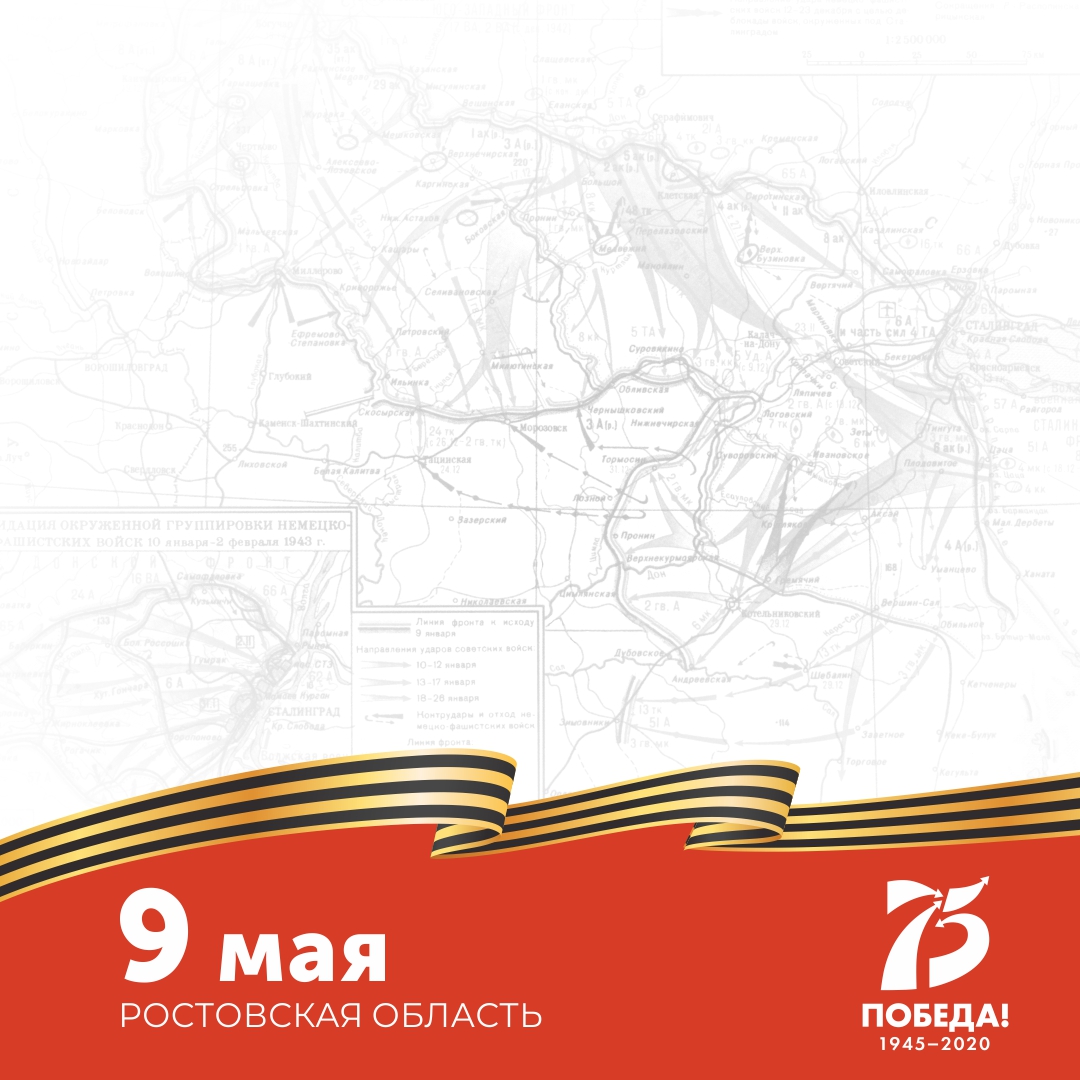 9.00
РАДИОГАЗЕТА «ВЕЛИКАЯ ПОБЕДА». АКЦИЯ «ПЕСНИ ПОБЕДЫ»
Поздравление горожан с днем  Победы. Проигрывание песен военных лет в микрорайонах города.
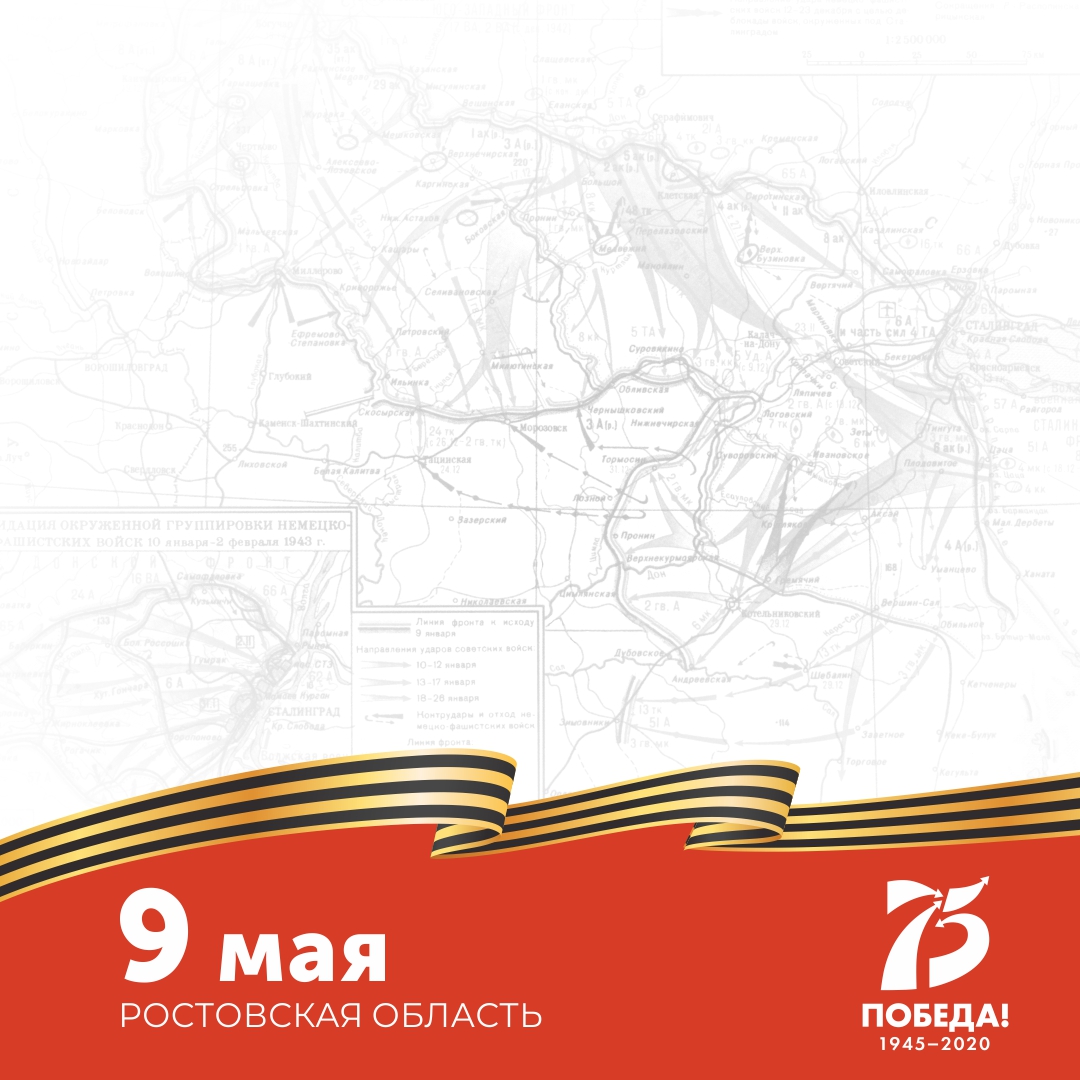 9.45
ТОРЖЕСТВЕННОЕ ВОЗЛОЖЕНИЕ ЦВЕТОВ
К обелиску-мемориалу на площади им. Героя Советского союза И.А. Левченко.
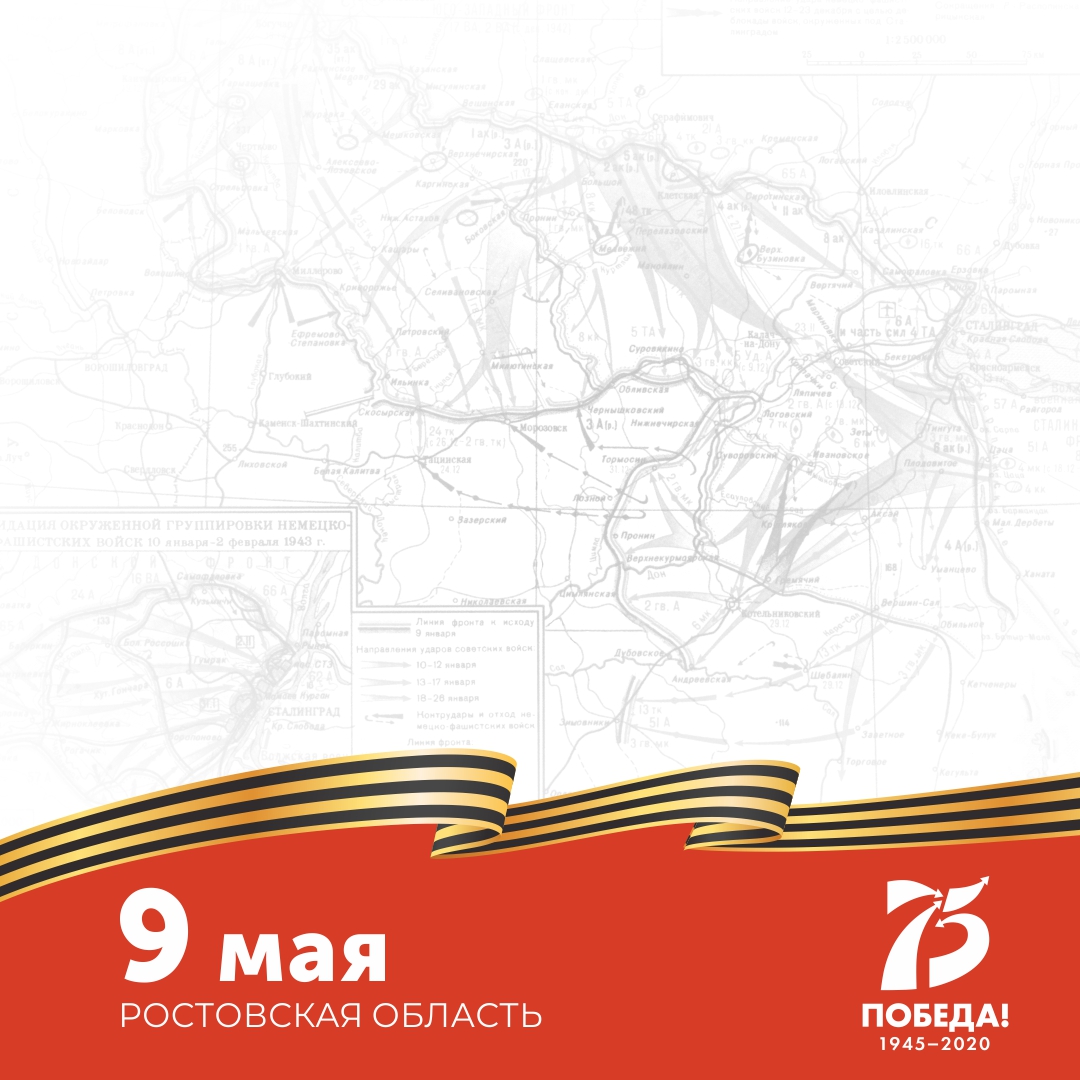 11.00
ВСЕРОССИЙСКАЯ АКЦИЯ «ПОЁМ ДВОРОМ»
Для участия в акции предлагаем открыть окна или выйти на балкон и всем вместе спеть песни военных лет.
Фото и видео публикуйте в сети Интернет с хэштегом #ПоёмДвором.
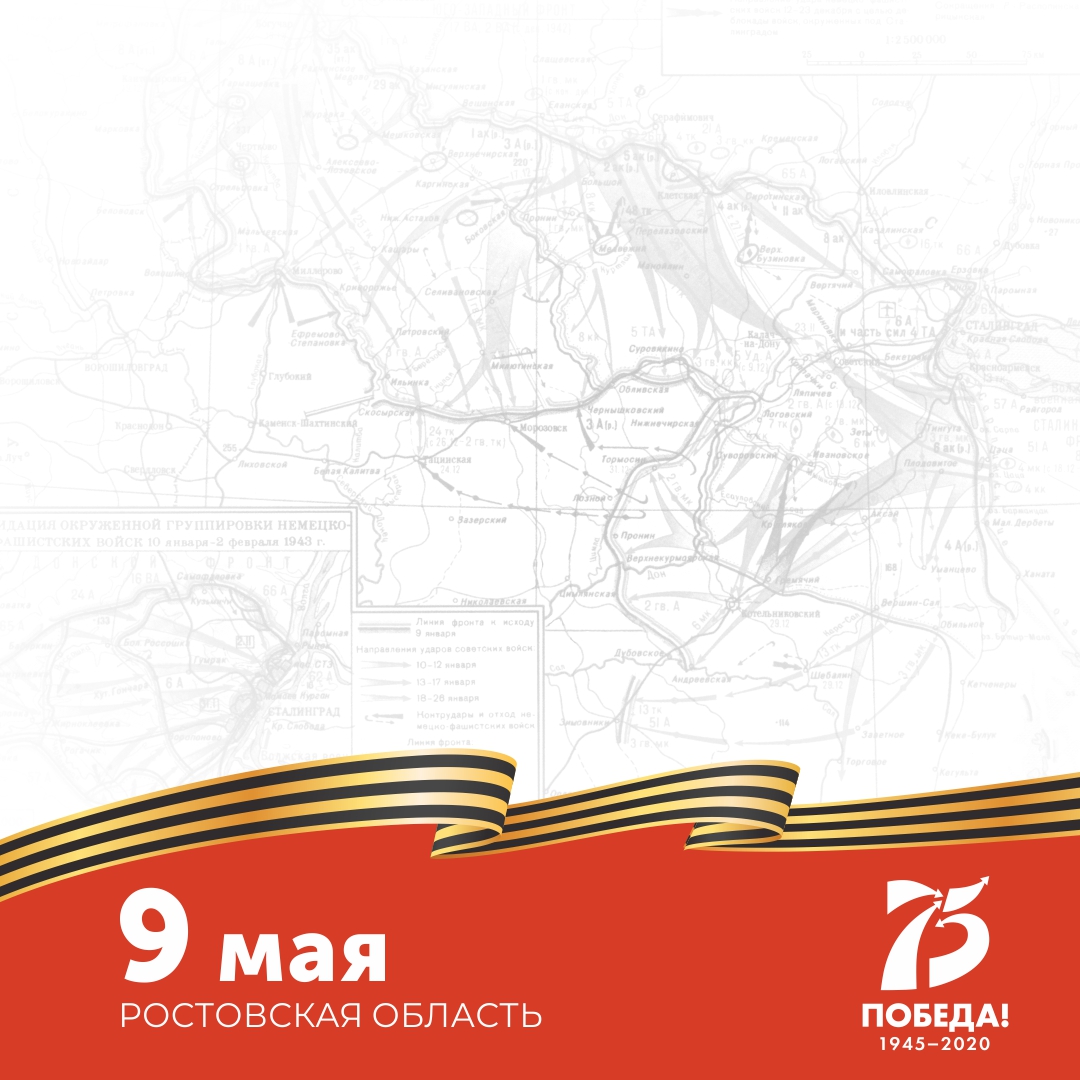 12.00
ВСЕРОССИЙСКИЙ ПРОЕКТ «ОКНО ПОБЕДЫ»
Все желающие могут исполнить песню «День Победы» из окон квартир и домов.
Фото и видео публикуйте в сети Интернет с хэштегом #ОкноПобеды.
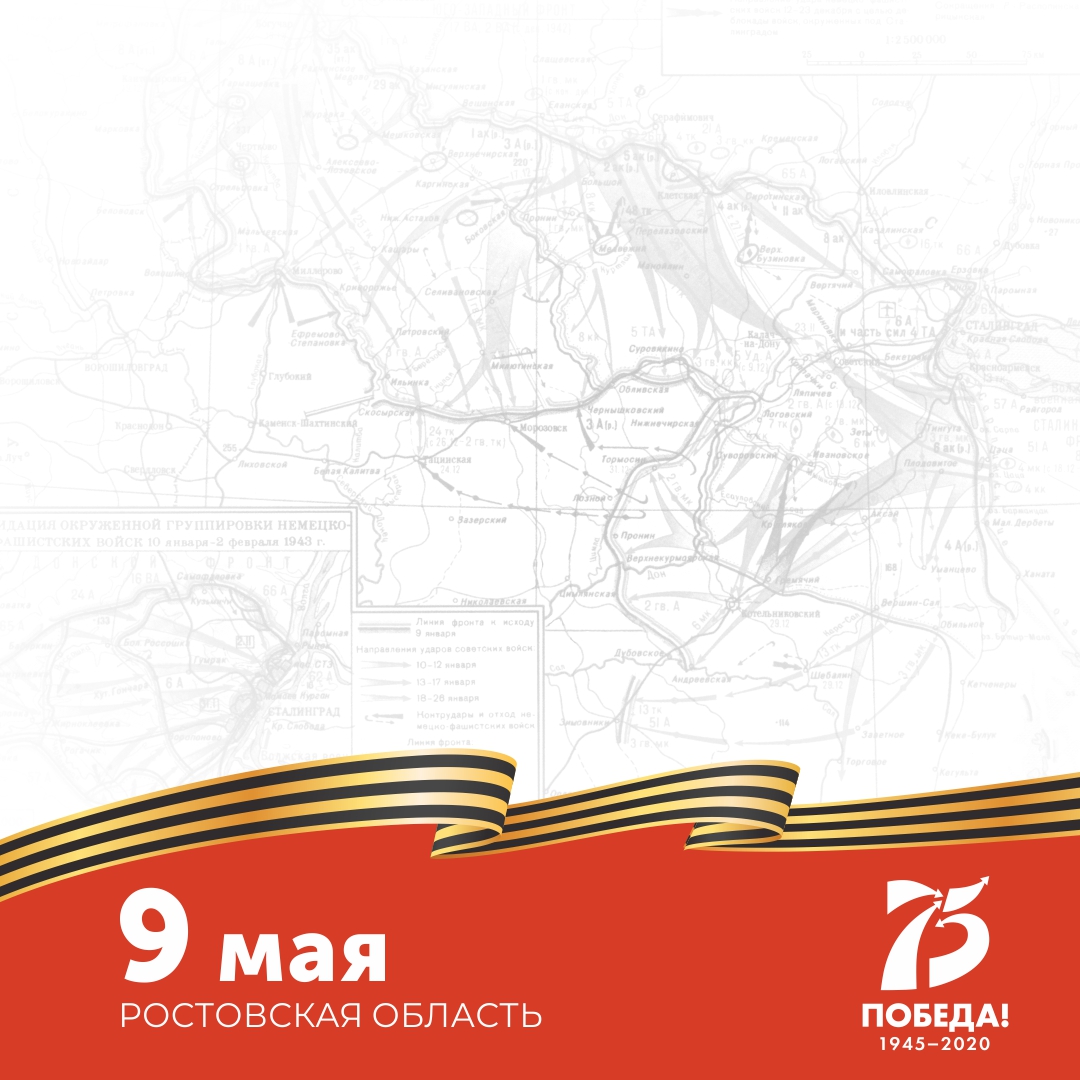 19.00
МИНУТА МОЛЧАНИЯ
На всех теле- и радиокомпаниях страны пройдет трансляция «Минуты молчания». 
По окончании предлагаем встать у окон с портретами своих родственников – участников Великой Отечественной войны и тружеников тыла - и исполнить всей семьей песню «День Победы».
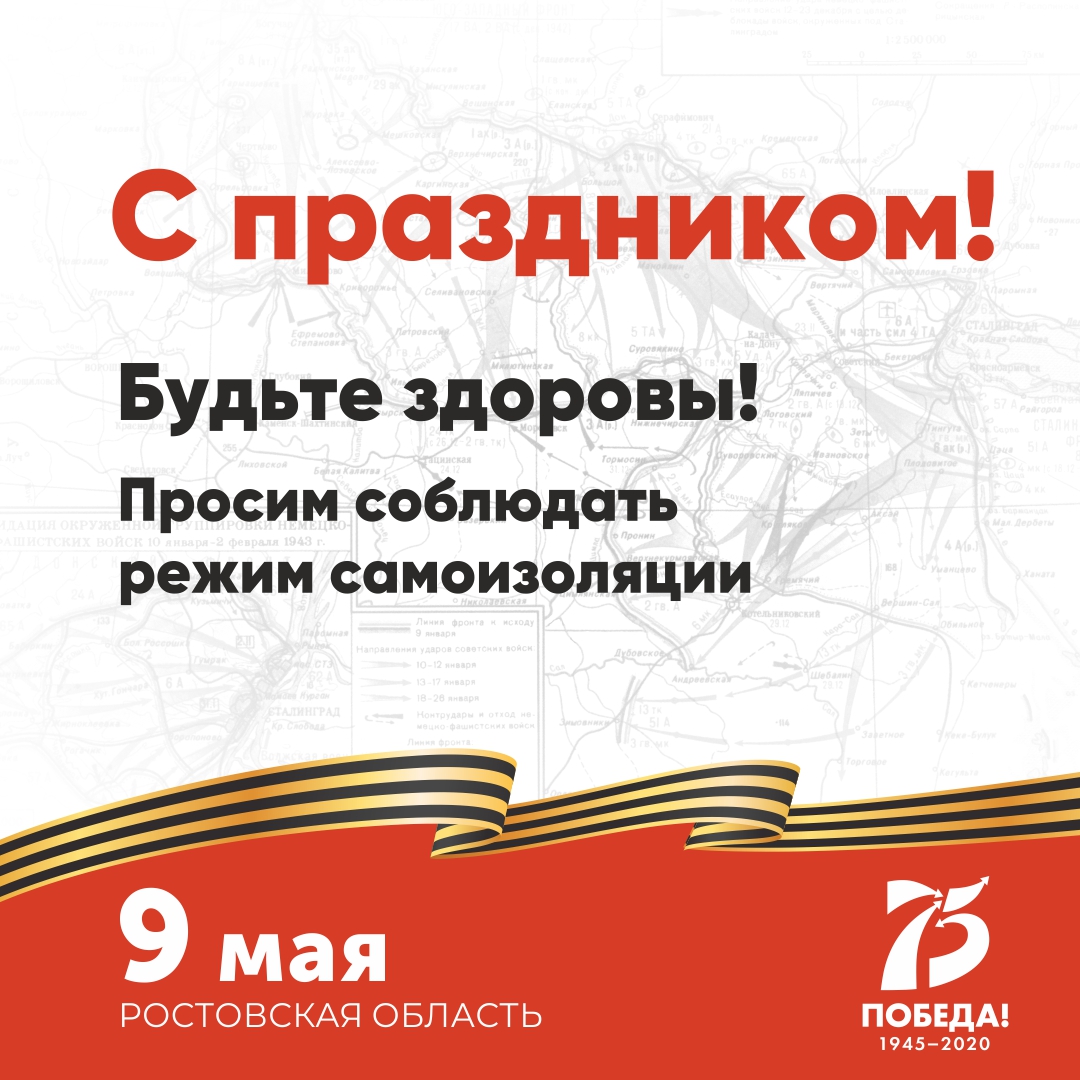